VIVEKANANDA MISSION SCHOOL
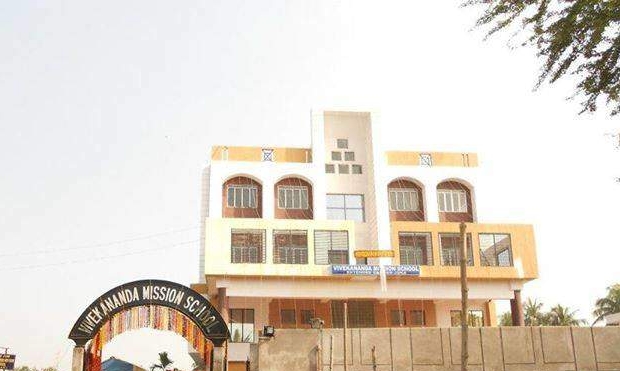 ADMISSION OPEN FOR NURSERY I  AND NURSERY II
FOR THE SESSION 2022-2023